大阪府版「にも包括」ポータルサイト　情報シート
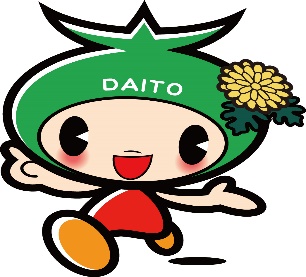 02
03
01
大東市
窓口
「にも包括」協議の場
情報
こんな情報があります。
「にも包括」協議の場では、こんな活動をしています。
地域移行を検討したい時の連絡先はこちらです。
01
窓口
地域移行を検討する時は、下記にご連絡ください。
大東市　福祉・子ども部　障害福祉課
　　
　　　　住所　　　　〒574-8555　大阪府大東市谷川１丁目１番１号
　　
　　電話番号　　072-870‐9630（直通）
　　FAX番号　　072-873-3838
　　
　　メールアドレス　tiiki@city.daito.lg.jp
02
精神障がいにも対応した地域包括ケアシステムの構築のための協議の場について
具体的な内容
協議の場の名称
大東市地域移行支援・定着ネットワーク会議　
精神障害者にも対応した地域包括ケアシステム
年６回開催し、大東市における地域移行および地域定着ケースの状況や地域課題について確認し、必要な取り組みについて協議しています。年度に1回、確認した地域課題を大東市総合支援協議会に報告しています。
　
主な議題
〇地域移行及び地域定着ケースの報告・検討
〇精神障害者等の事例検討
〇地域課題の抽出と認定
〇地域課題のための情報取りまとめシート作成
〇地域課題の整理
〇地域課題に係る今後の取り組みの協議
〇大阪府精神科在院患者調査（630調査）の分析
〇大阪府広域コーディネーターによる他市の好事例紹介　など
開催頻度
年６回（2ヶ月に1回）開催
協議の場の事務局
大東市　福祉・子ども部　障害福祉課
協議の場の構成員
・障害福祉関係（指定特定および一般相談支援事業所、基幹相談支援センター、障害者相談支援事業所）
・学識経験者
・精神科医療機関関係者（クリニックおよび訪問看護ステーション）
・社会福祉協議会
・市職員
・大阪府広域コーディネーター(obs)
03
情報提供
『あなたの暮らしをさがしてみませんか～あなたの生活を応援します～』
　詳しくは 大東市役所ホームページ
　https://www.city.daito.lg.jp/soshiki/22/31796.html
「地域移行支援について」をご覧ください。
地域移行支援についてのパンフレットを作成しました